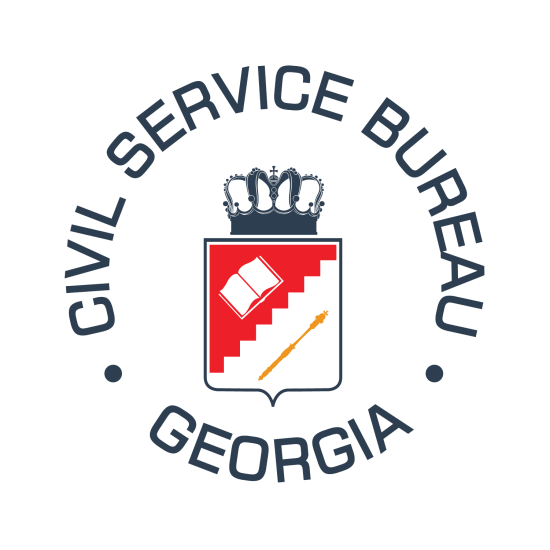 Реформа гражданской службы в Грузии
Майя двалиШвили
БЮРО ГРАЖДАНСКОЙ СЛУЖБЫ
Независимое юридическое лицо Гражданского права

Ведущее агентство ответвственное за Координацию и реализацию реформы государственной службы

Поддержка реализации антикоррупционной политики путем обеспечения гласности декларации активов, мониторинга и обеспечения руководства по этике
Концепция реформы государственной службы
Создание правительственной рабочей группы
Регулярные встречи
Анализ существующей ситуации
Отражение рекомендаций по проекту
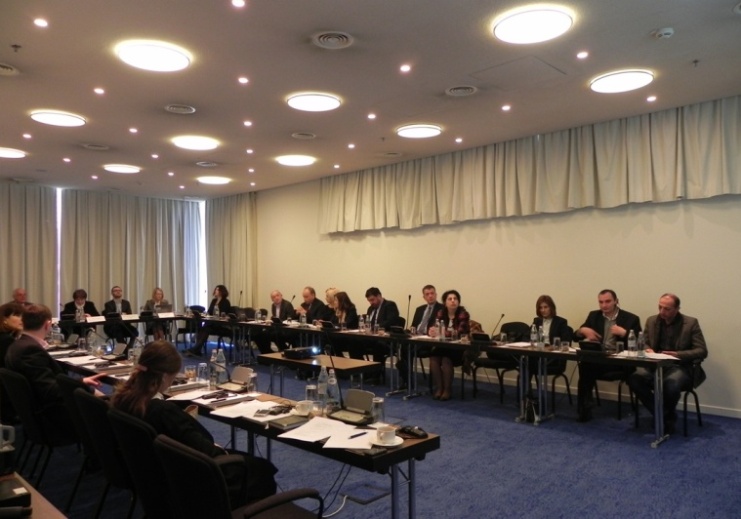 Принятие Концепции
Постановление правительства N627 от 19 ноября 2014 года
    Стратегический документ, обозначающий конкретные шаги по реформированию гражданской службы Грузии на основе категоризации ЕС, которая использовалась в других странах переходного периода
Категории Концепции
Перечень:
Определение и область действия CS 
Централизованная система управления, координации и надзора за CS 
Система классификации
Система вознаграждения
Прием на работу на государственной службе
Управление государственными служащими
Права и обязанности государственных служащих
Обучение и повышение квалификации
Равные возможности для мужчин и женщин
Гражданское законодательство
Бюро гражданской службы приступило к реализации концепции путем разработки нового Закона о государственной службе
Тот же подход к составлению, что означает: 

Создание рабочей группы
Внутренняя дискуссия
Участие SIGMA
Обновление проекта в соответствии с рекомендациями
Общественные дискуссии
Представление проекта правительству Грузии
Принятие нового закона о государственной службе
Новый закон о государственной службе вступил в силу с 1 июля 2017 года
Четкое определение функций государственных служащих, трудовых и административных контрактов
Единая система классификации
Новые правила приема на государственную службу
Система управления кариерного роста
Единая система вознаграждения
Профессиональная оценка и профессиональное развитие
Функциональный анализ
Для подготовки государственных учреждений к изменениям, предусмотренным новым Законом о государственной службе, важно провести процесс функционального анализа, который включал:
Детальный анализ портфелей линейных министерств; углублённое изучение структур (вертикальный анализ)
Разработка общих принципов организационных мероприятий
Закон о зарплатах
Разработка и принятие нового Закона о вознаграждении в государственных учреждениях в 2017 году
Закон регулирует не только вопросы окладов профессиональных государственных служащих, но также широко применяется к «работникам государственной службы» независимо от их юридического статуса. Он направлен на создание справедливой, прозрачной и прогнозируемой системы вознаграждения лиц, занятых в государственном секторе.
Система декларирования активов в Интернете в Грузии
Система декларирования активов действует с 1998 года
Однако, только в феврале 2010 года, вся система стала интерактивной
Все высокопоставленные грузинские официальные лица ежегодно представляют свои декларации о ресурсах на www.declaration.gov.ge 

Представленные декларации публикуются мгновенно на веб-сайте
Более 5600 должностных лиц обязаны заполнять декларации активов
Разработка системы мониторинга деклараций
Поправки к Закону о конфликтах интересов и коррупции на государственной службе (Law on Conflict of Interests and Corruption in Civil Service - CoI) были приняты 27 октября 2015 года и вступили в силу с 1 января 2017 года. Новые поправки создали систему мониторинга деклараций активов государственных должностных лиц.
Процедура мониторинга
Процесс мониторинга завершается при перекрестной проверке информации в разных электронных базах данных в соответствии с принципами конфиденциальности.

сравнивая информацию о декларации активов с:
Электронными базами данных, управляемыми государственными учреждениями;
Запрашиваемая и предоставленная официальными лицами информация;
Никаких избыточных для частных баз данных, таких как банки и другие частные финансовые организации.
Этика на государственной службе
Кодекс по Этике был принят 2017 году
Эксперты DBB Академии подготовили семь грузинских тренеров и разработали подробную программу обучения гражданских служащих в рамках обучения тренеров;
Систематические тренинги государственных служащих по этике
Спасибо за внимание!